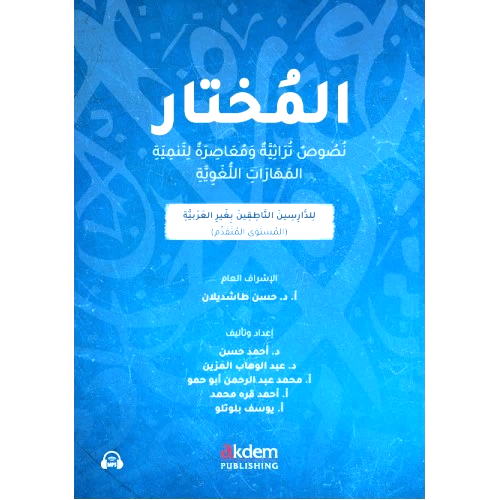 المُرَاجَعَةُ النِّهَائِيَّةُ (1)
Dr. Ehab Atta
1
2
(1) أَخْلَاقٌ حَمِيدَة
Dr. Ehab Atta
3
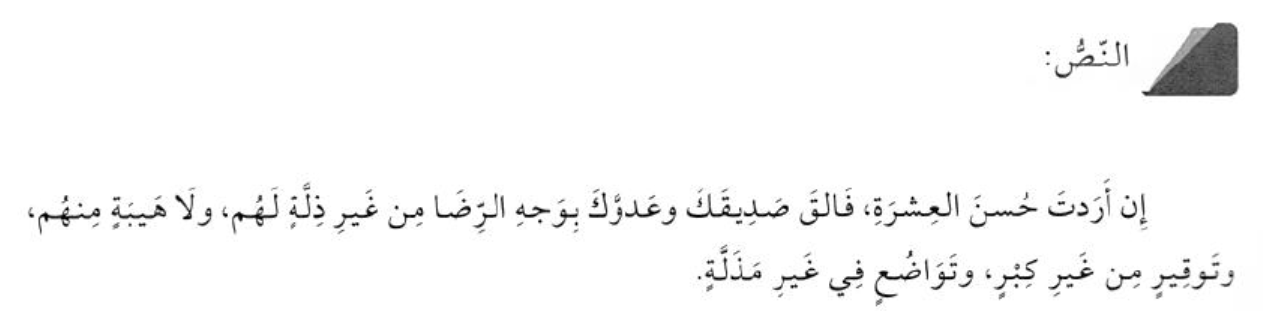 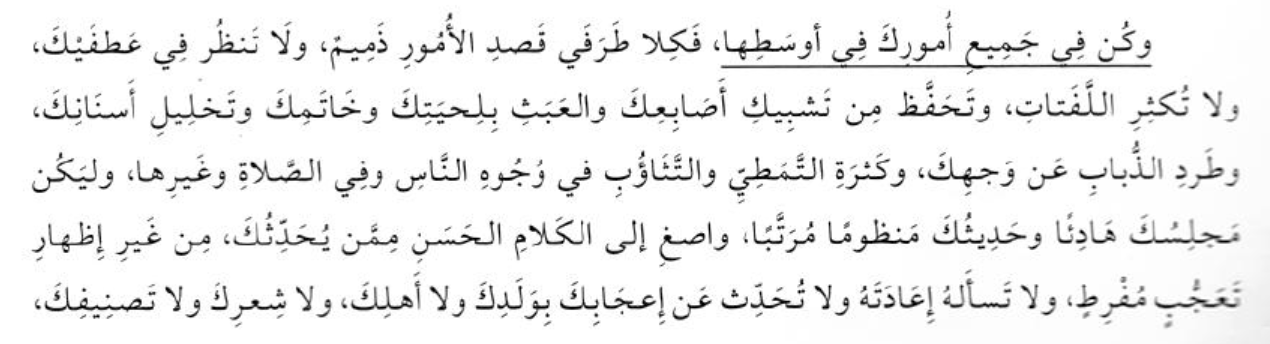 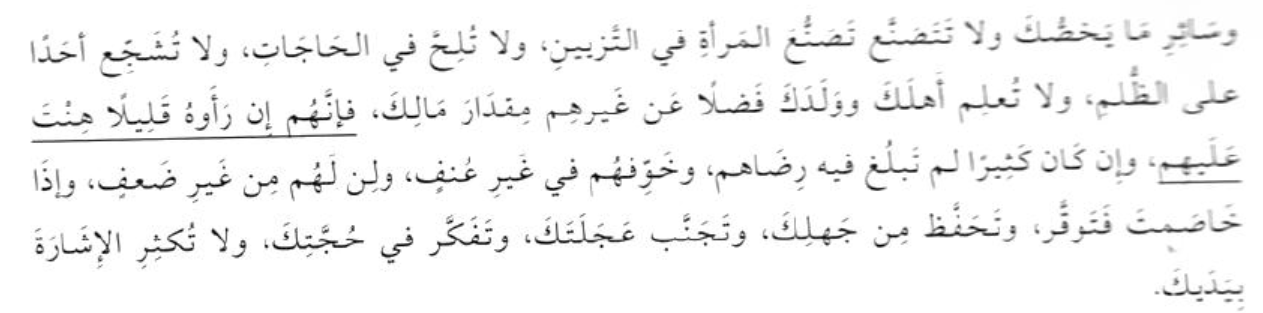 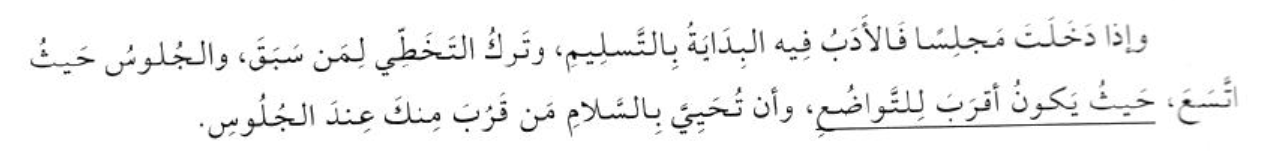 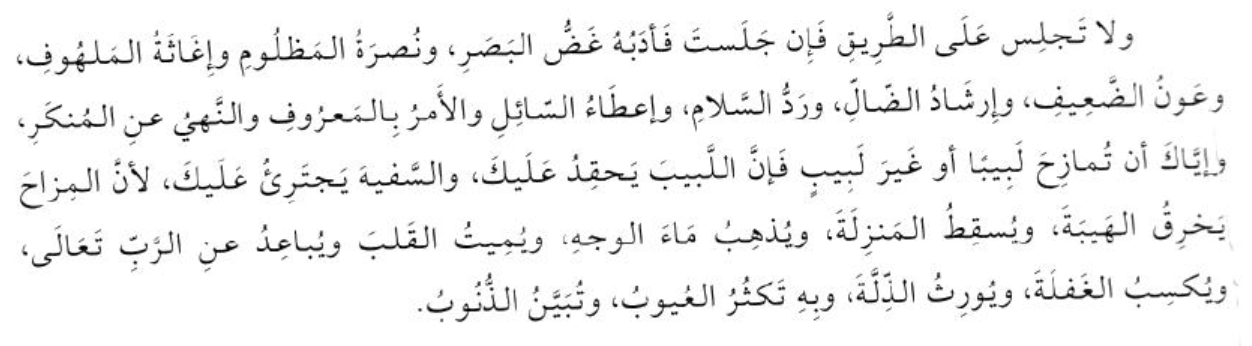 (2) سَيِّد الشُّهَدَاء
Dr. Ehab Atta
9
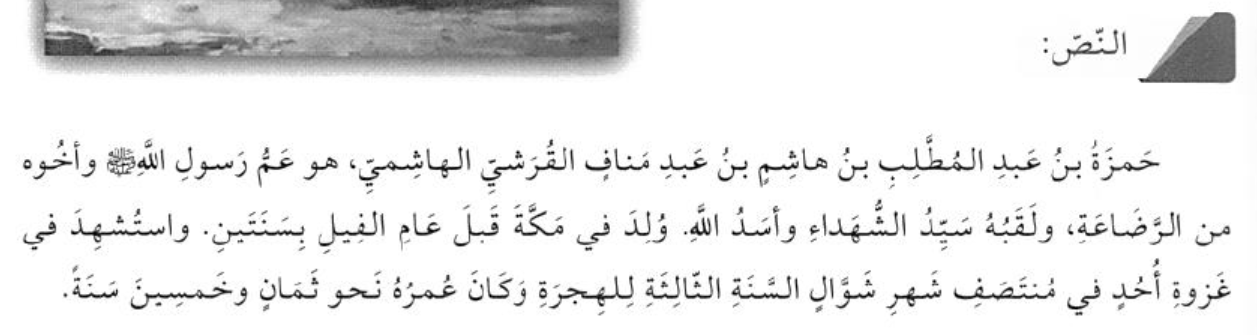 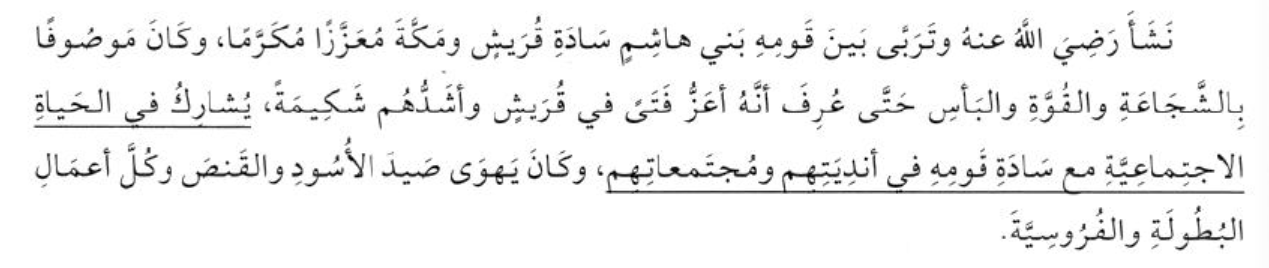 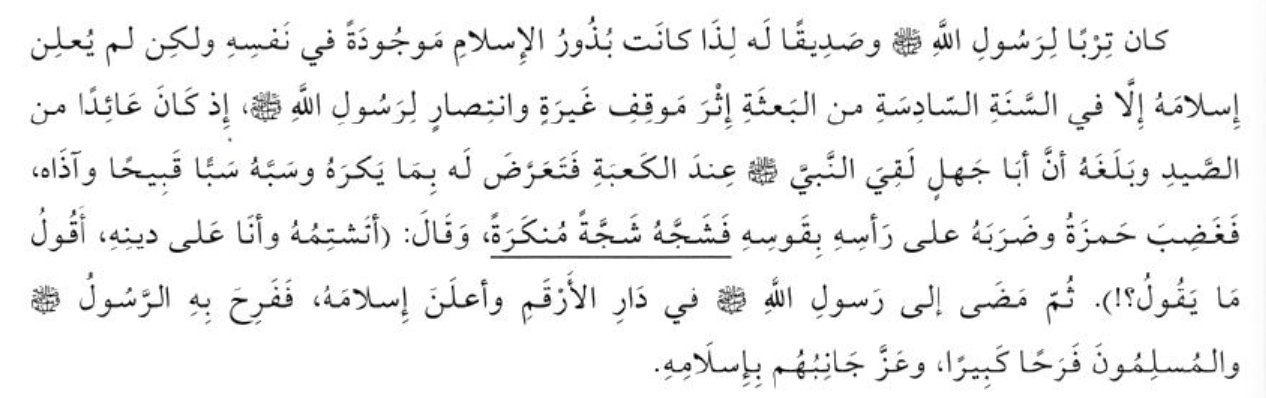 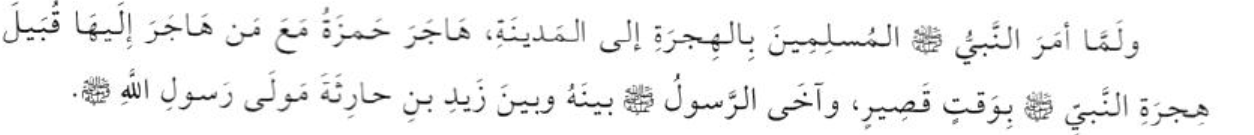 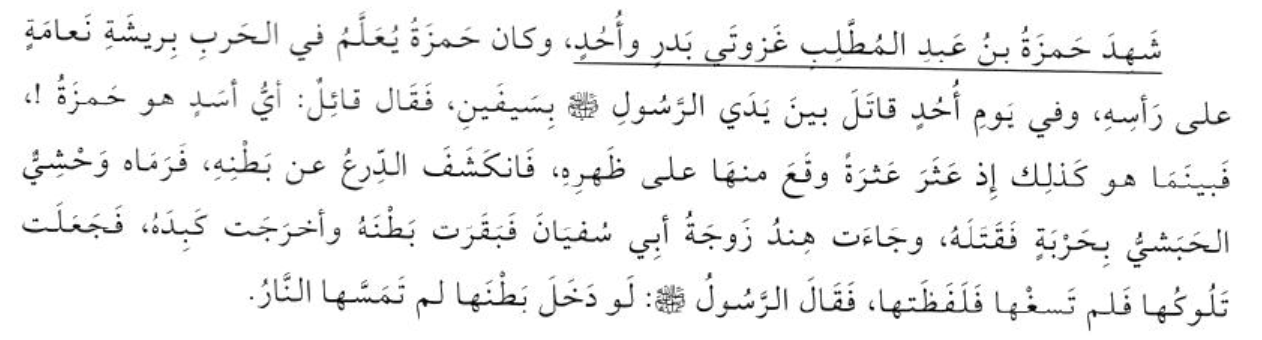 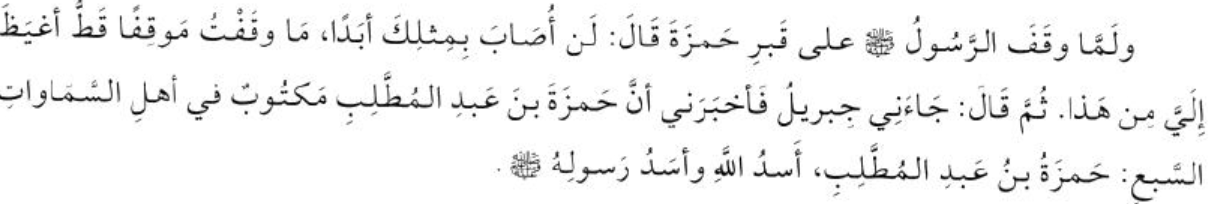 (3) خُطْبَةُ الوَدَاعِ
Dr. Ehab Atta
16
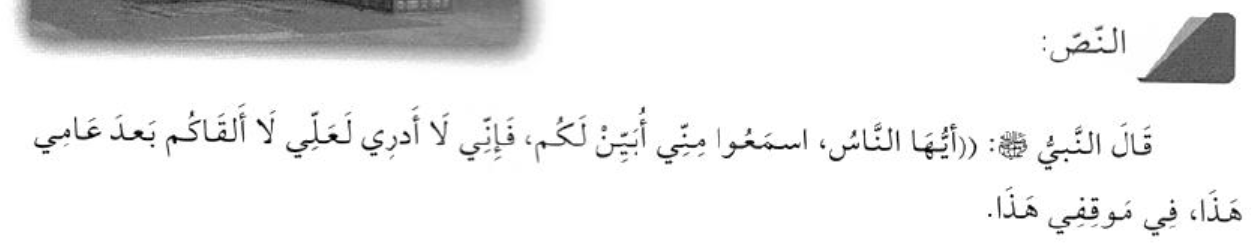 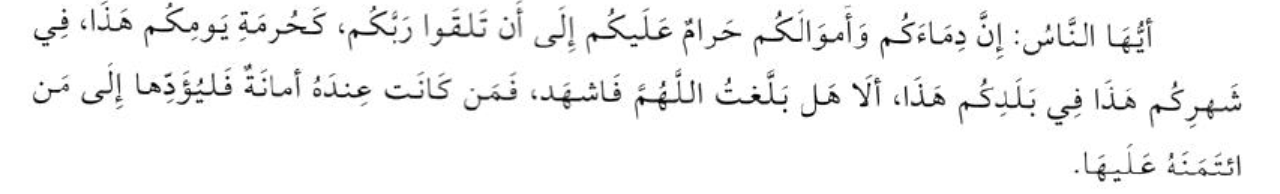 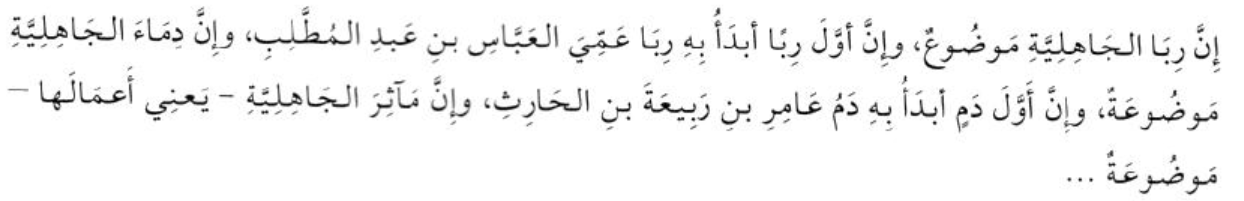 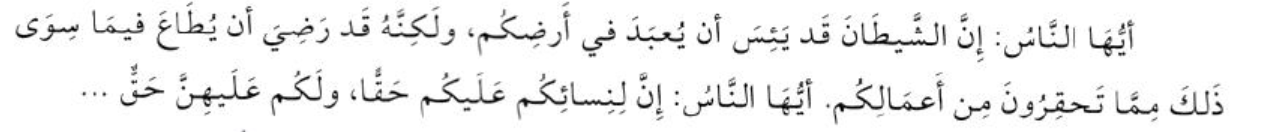 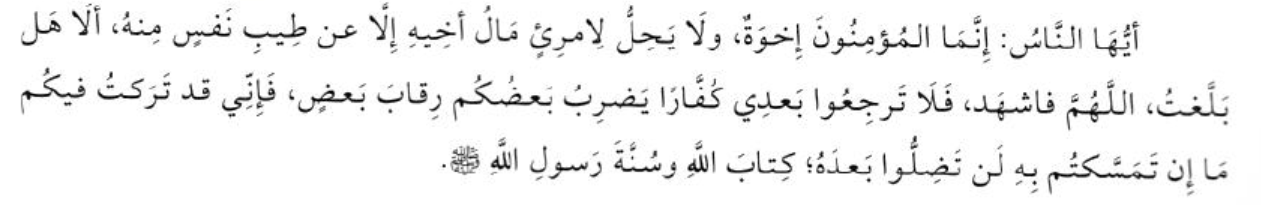 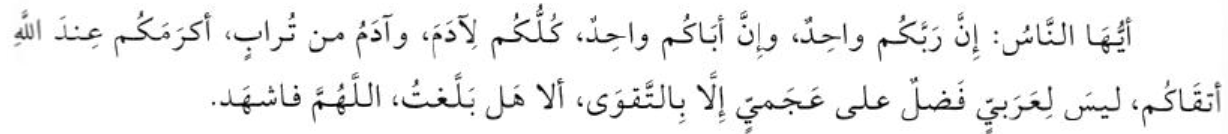 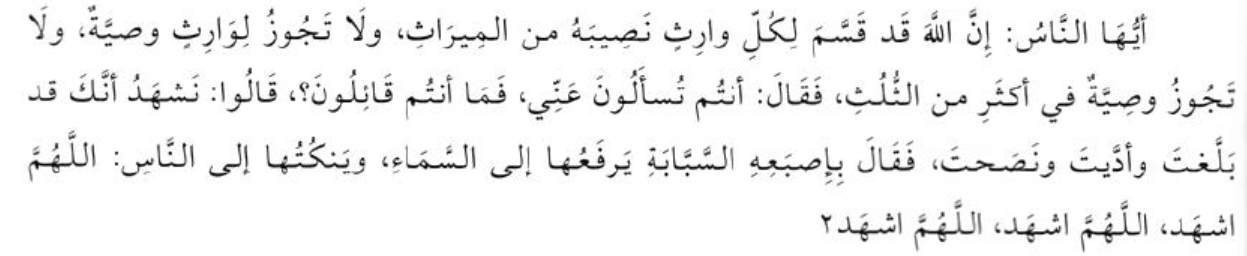 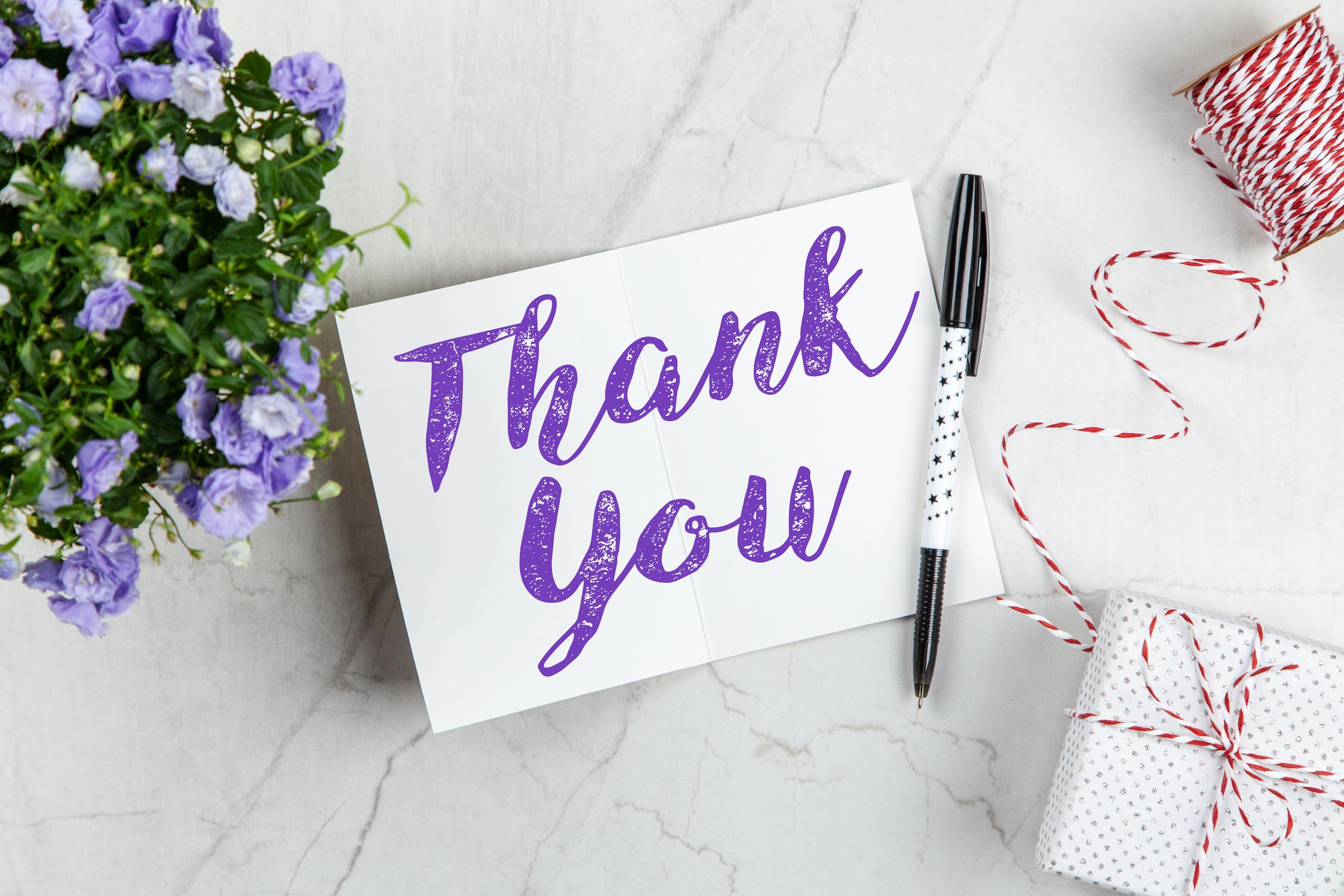 24